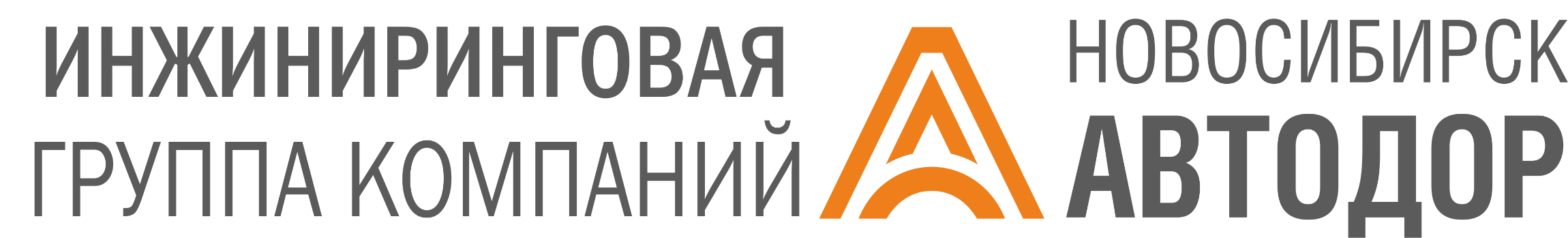 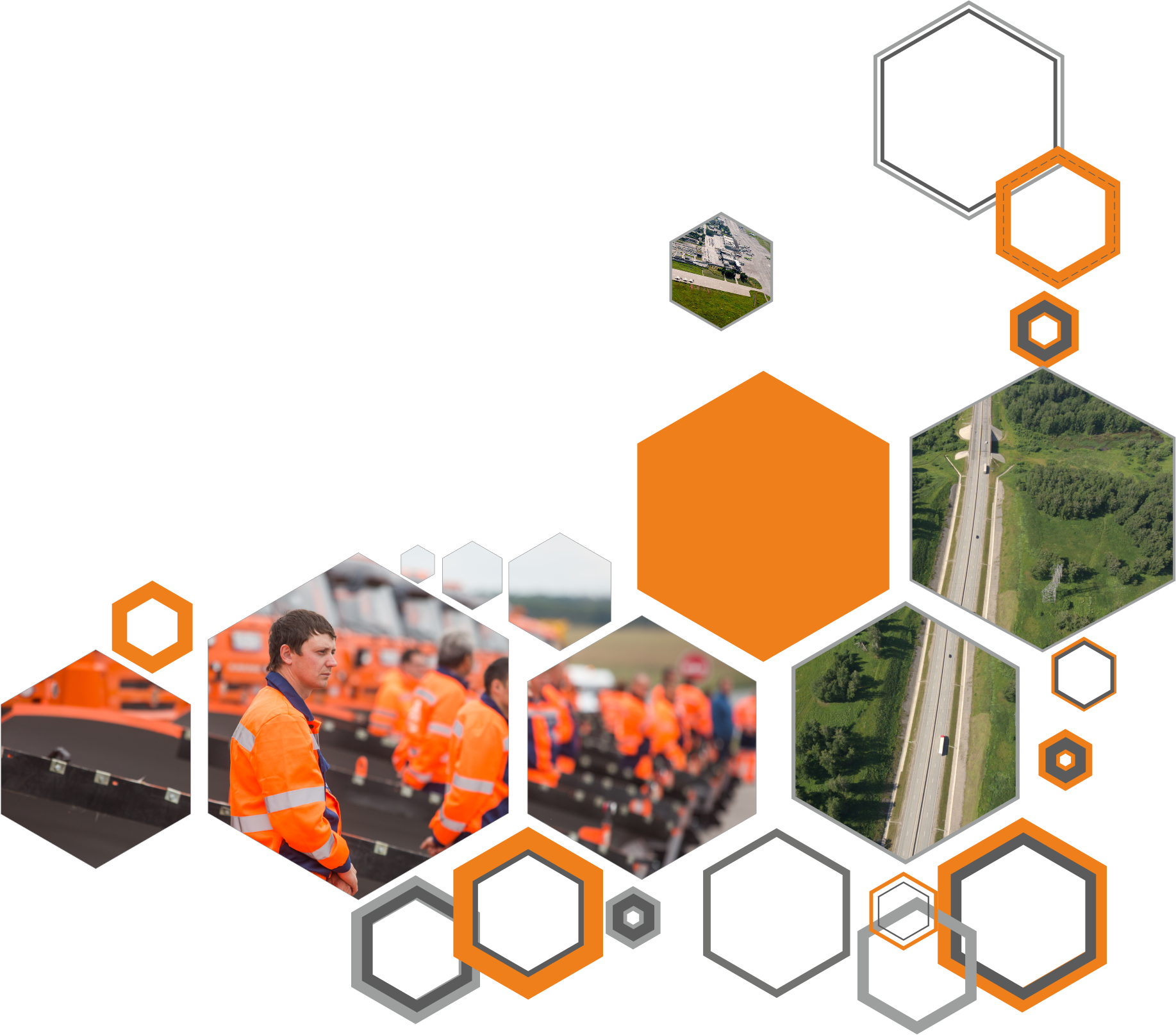 Автоматизация как залог эффективности 
строительной компании
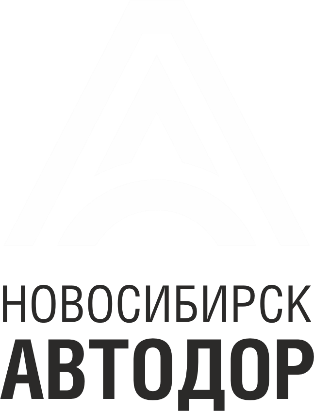 Вызовы времени
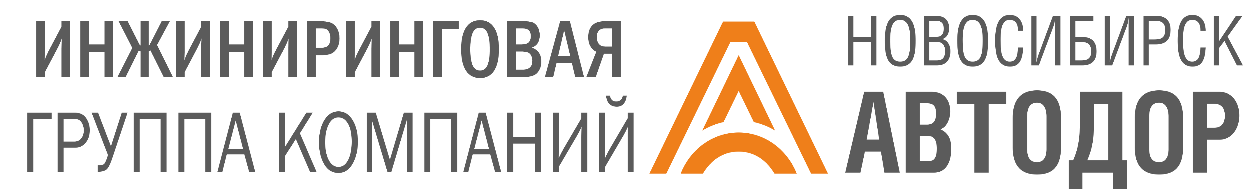 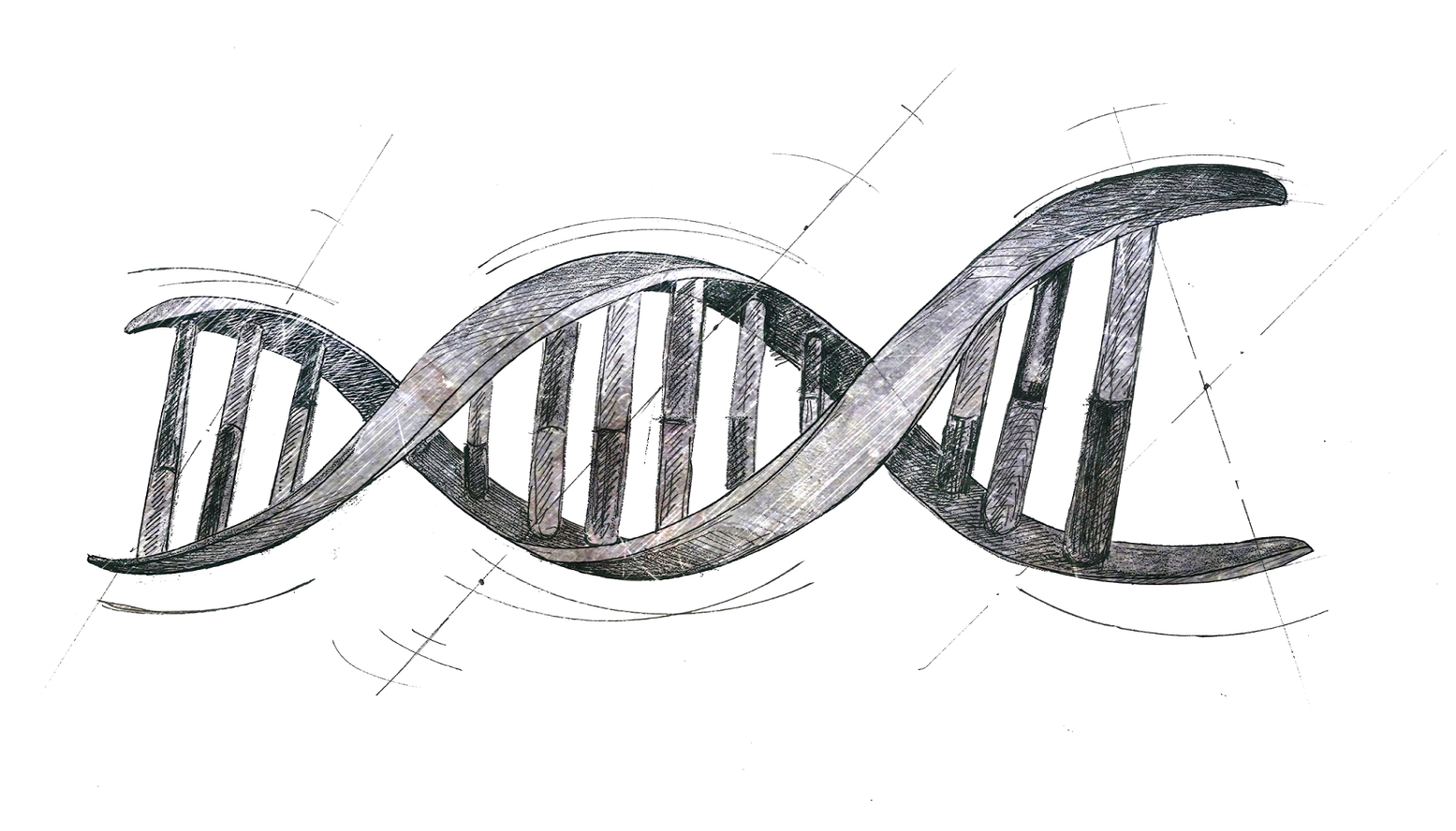 Технологичность
Эффективность
БИЗНЕС
Автоматизация
Успешность бизнеса:
- прозрачность
- управляемость
- мобильность
ОБЩЕСТВО
Цифровизация
2
Цели проекта
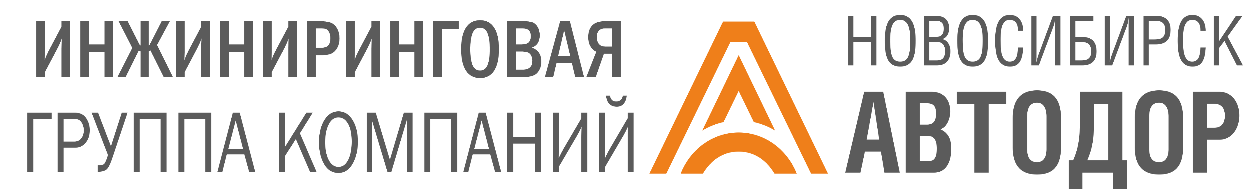 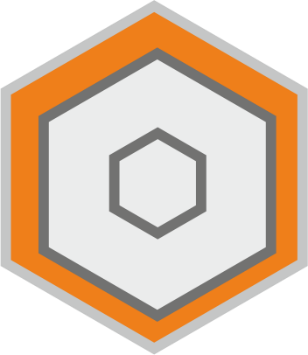 Автоматизировать управленческий и производственный документооборот
Автоматическое информирование заинтересованных лиц об отклонениях от заданных параметров
Исключить  брак при выпуске смесей и нарушение технологий
Снизить трудозатраты подразделений обеспечивающих производство
Снизить себестоимость выполнения работ
Увеличить скорость бизнес - процессов
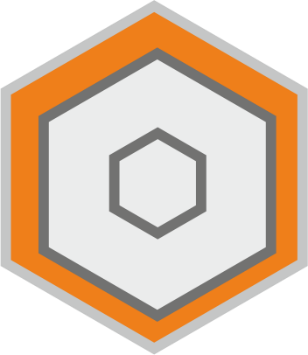 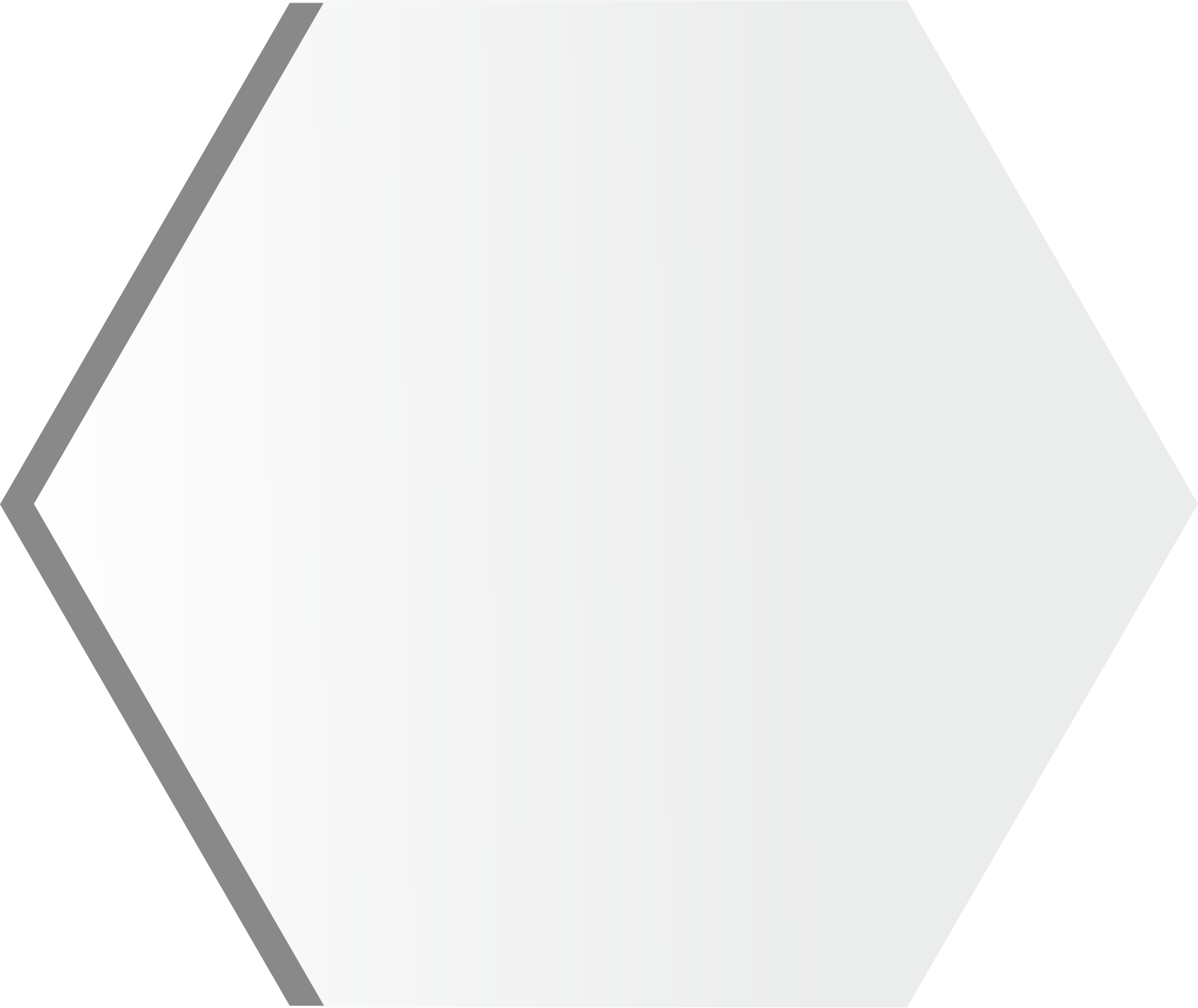 ЦЕЛЬ:

Формирование единой интегрированной информационной среды
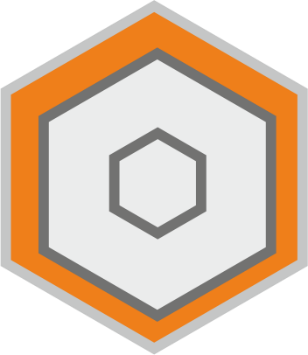 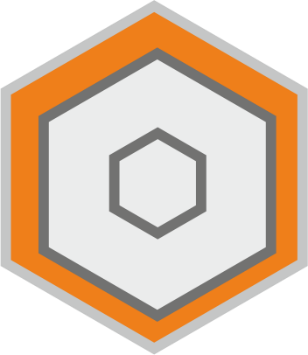 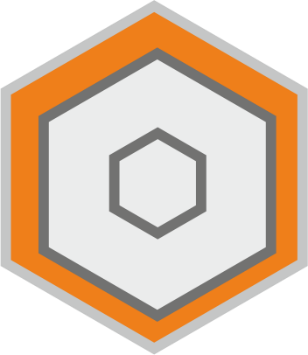 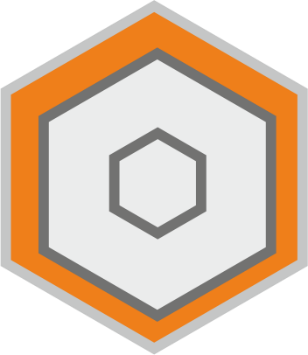 3
Структура проекта
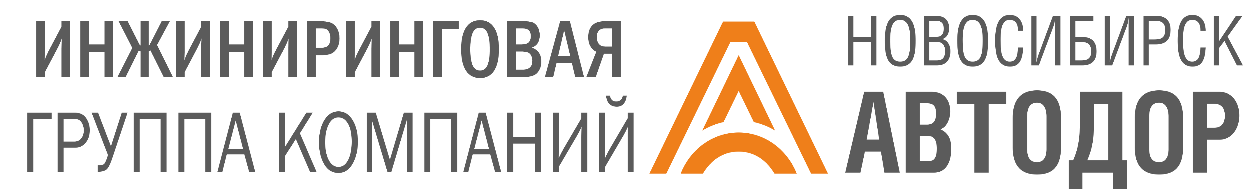 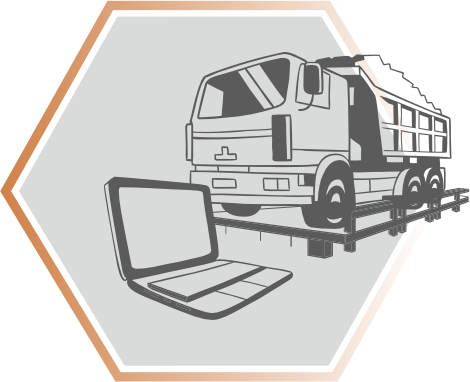 Управление автотранспортом
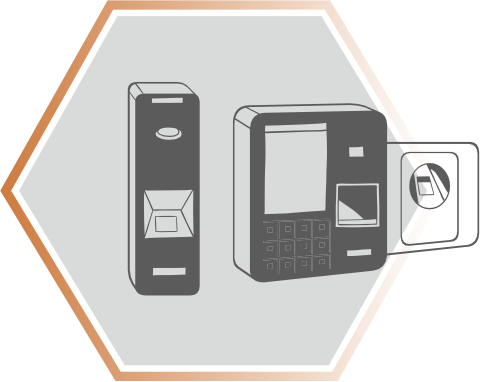 Управление персоналом
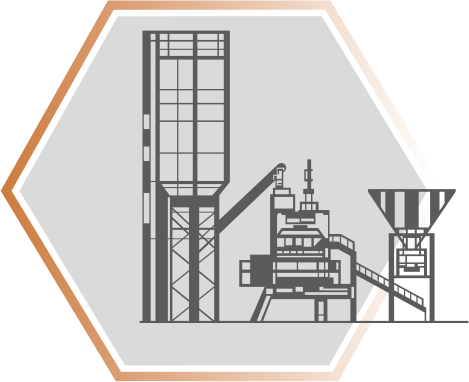 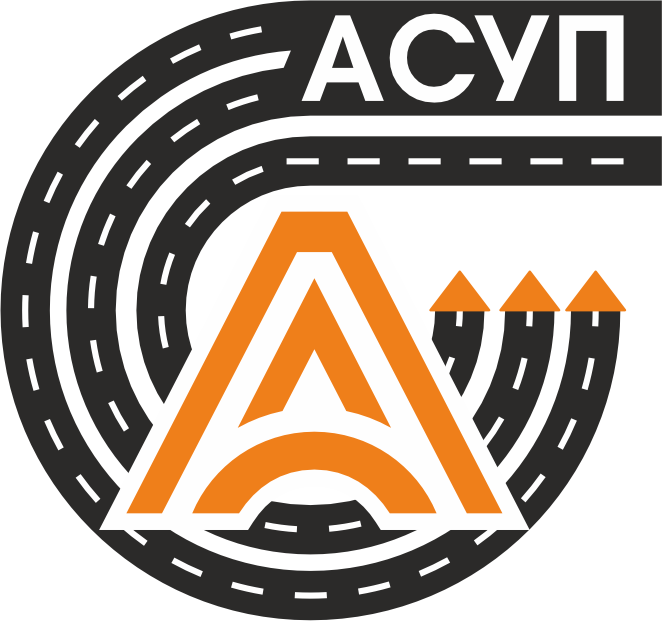 Вспомогательное производство
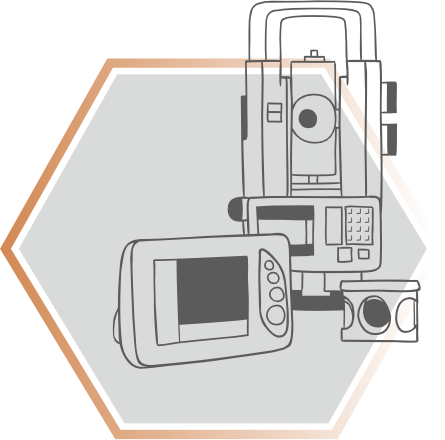 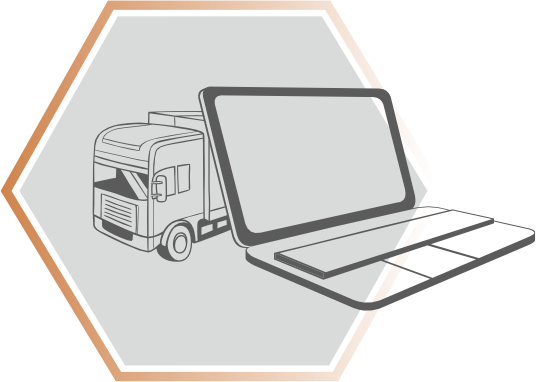 Контроль
качества
Планирование
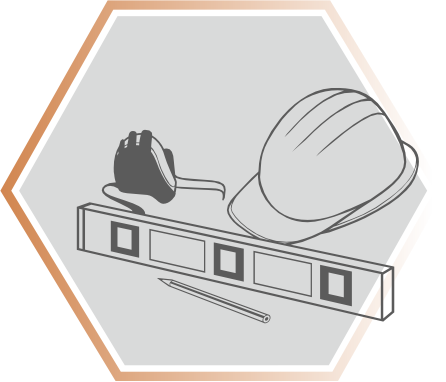 Строительный менеджмент
4
Управление персоналом
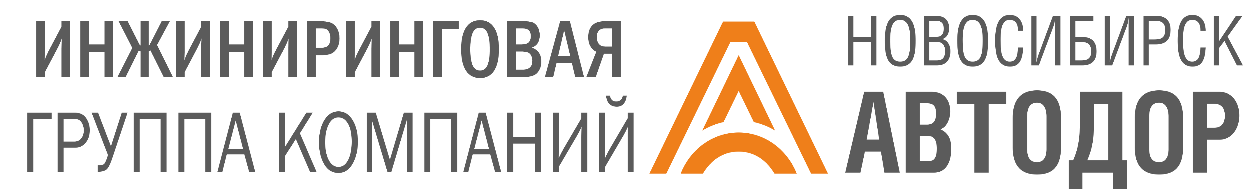 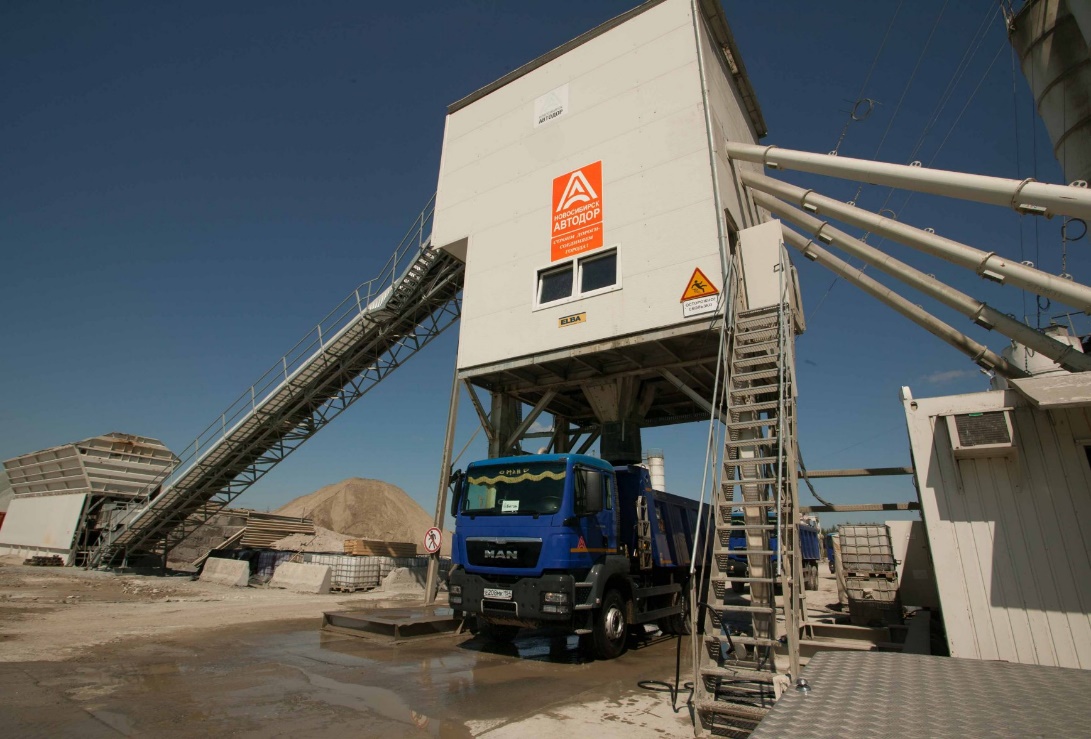 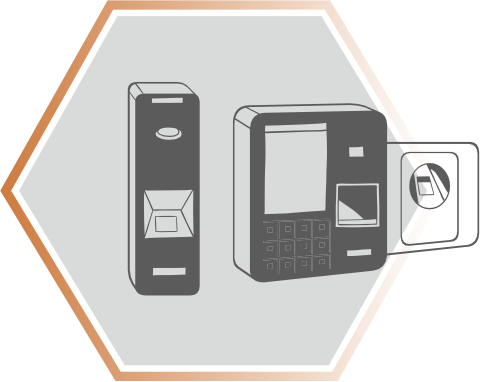 Результаты:
Снижение производственного травматизма
Исключение работы сотрудников в состоянии опьянения
Сокращение численности участков на 5%
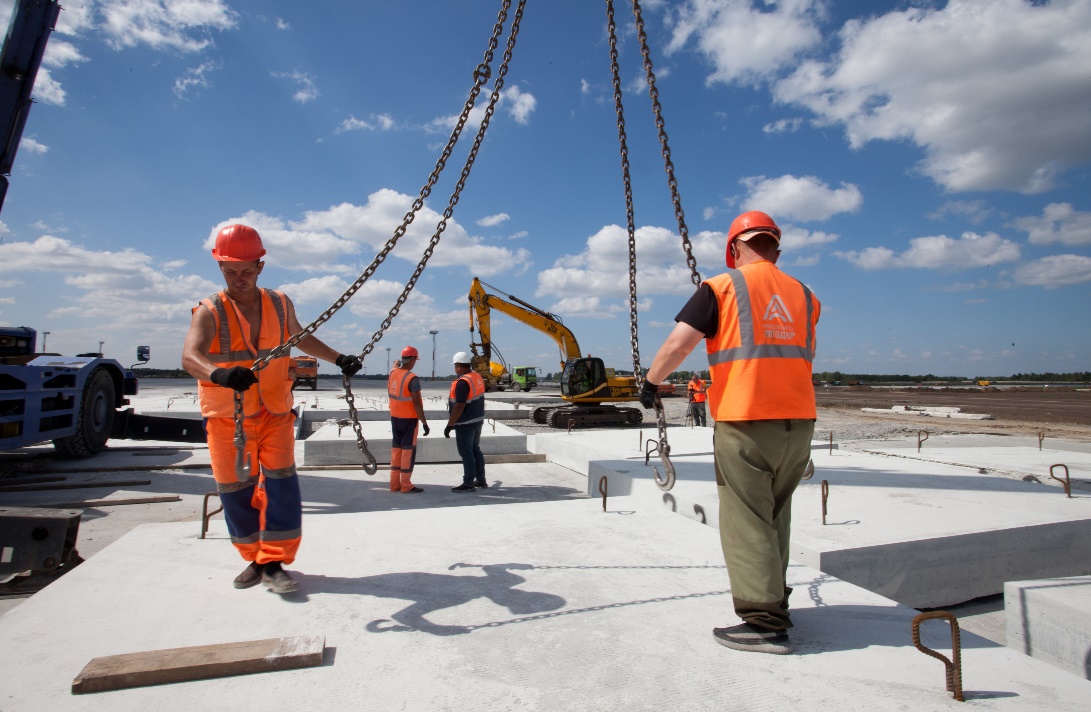 Идентификация и освидетельствование на алкоголь
Контроль прохождения необходимых инструктажей
Эффективное рабочее время
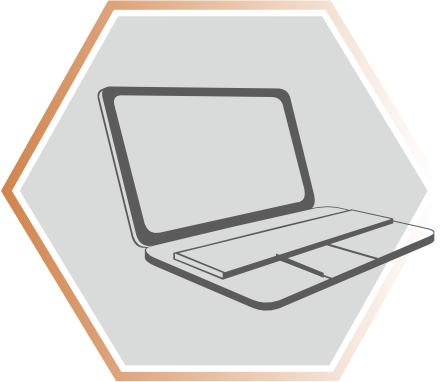 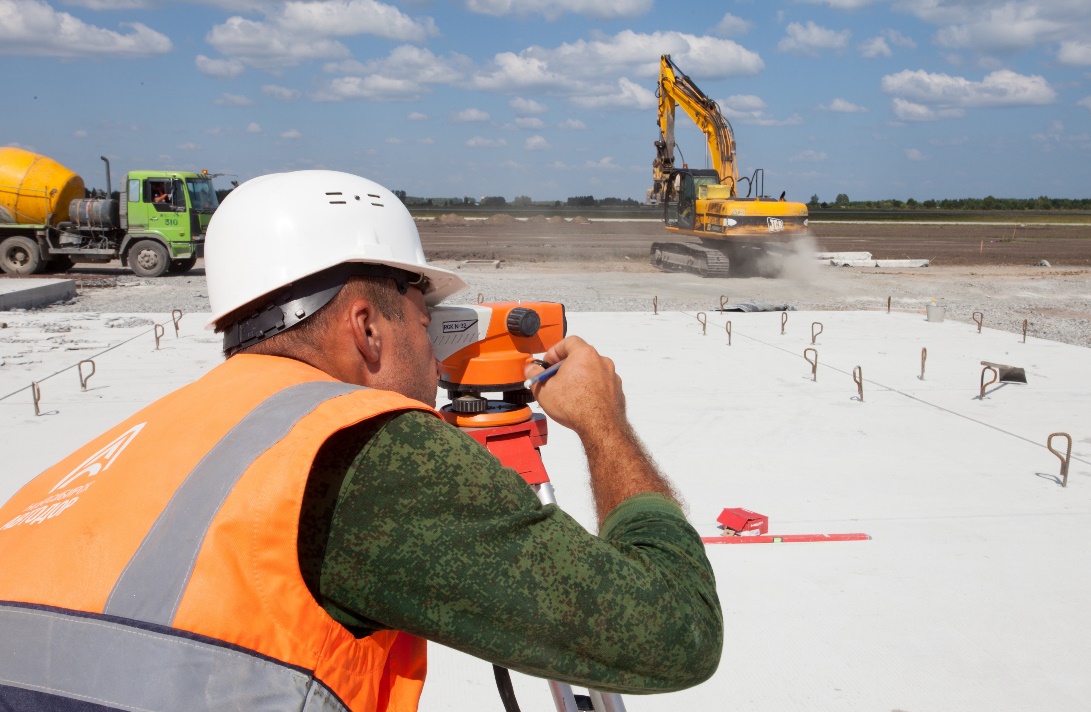 Высвобождение сотрудников при неработающем ведущем ресурсе
Сотрудник не вышел на смену
Подозрение на алкоголь
Включение в план-задание сотрудника без инструктажа
Сигнальныймаркер
5
Управление автотранспортом
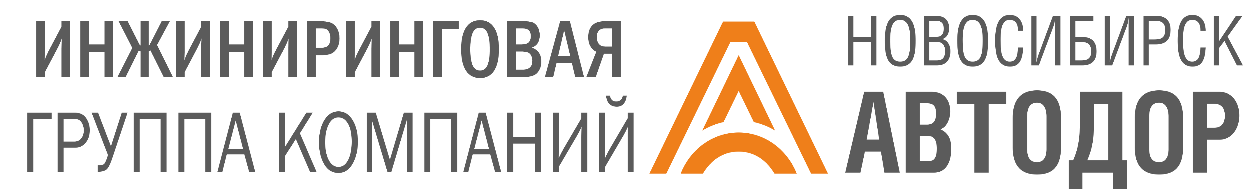 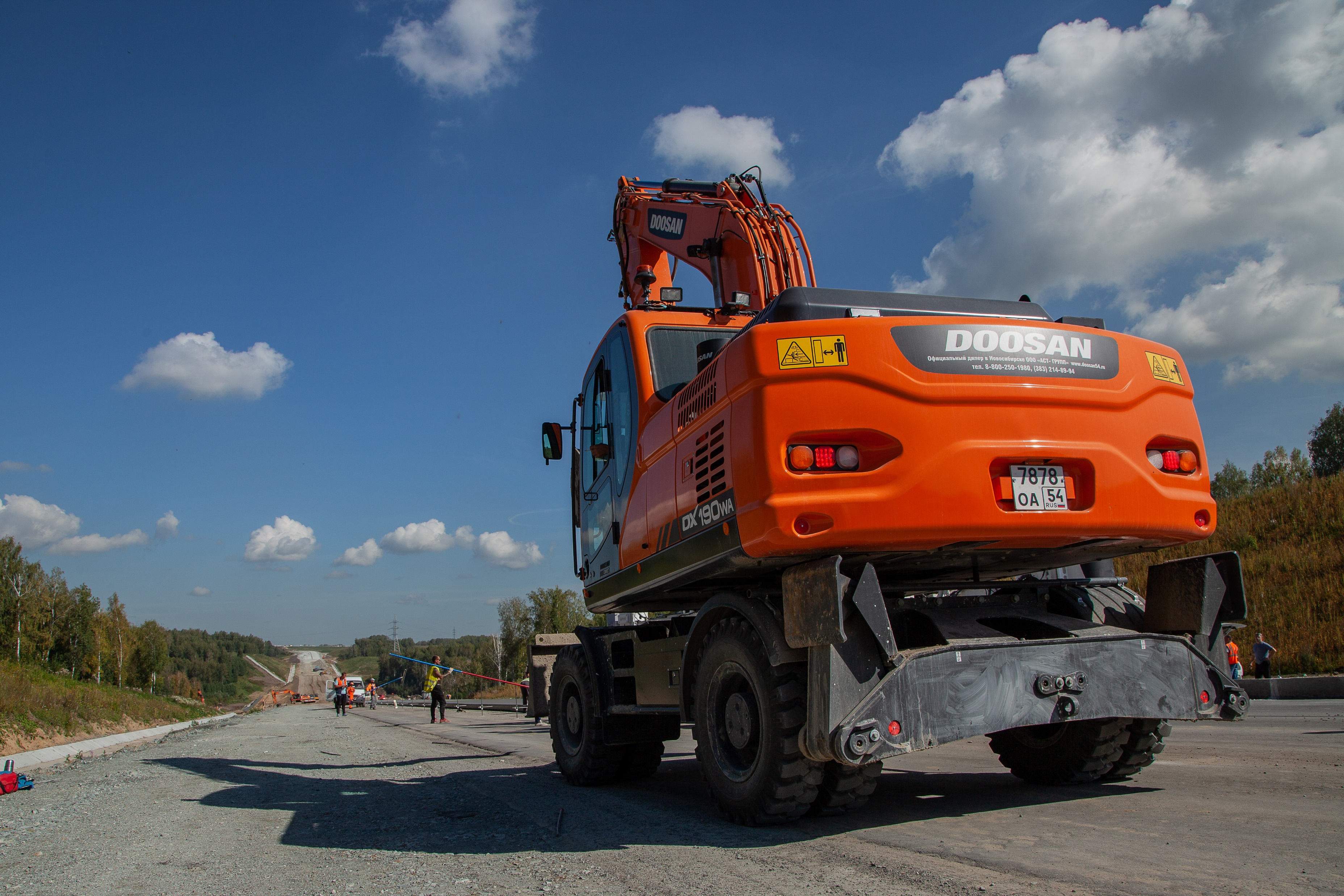 Результаты:
Повышение эффективности работы собственной техники
Сокращение числа наемной техники на 10%
Исключение ошибок человеческого фактора и «приписок»
Автоматическое формирование документации (путевые листы, ТТН)
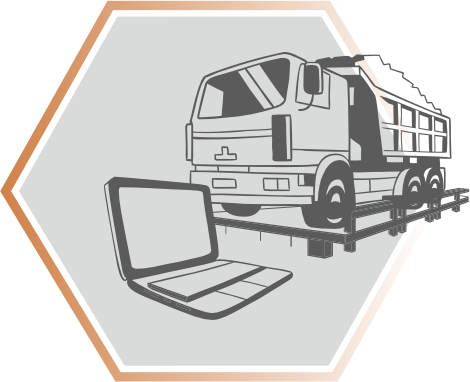 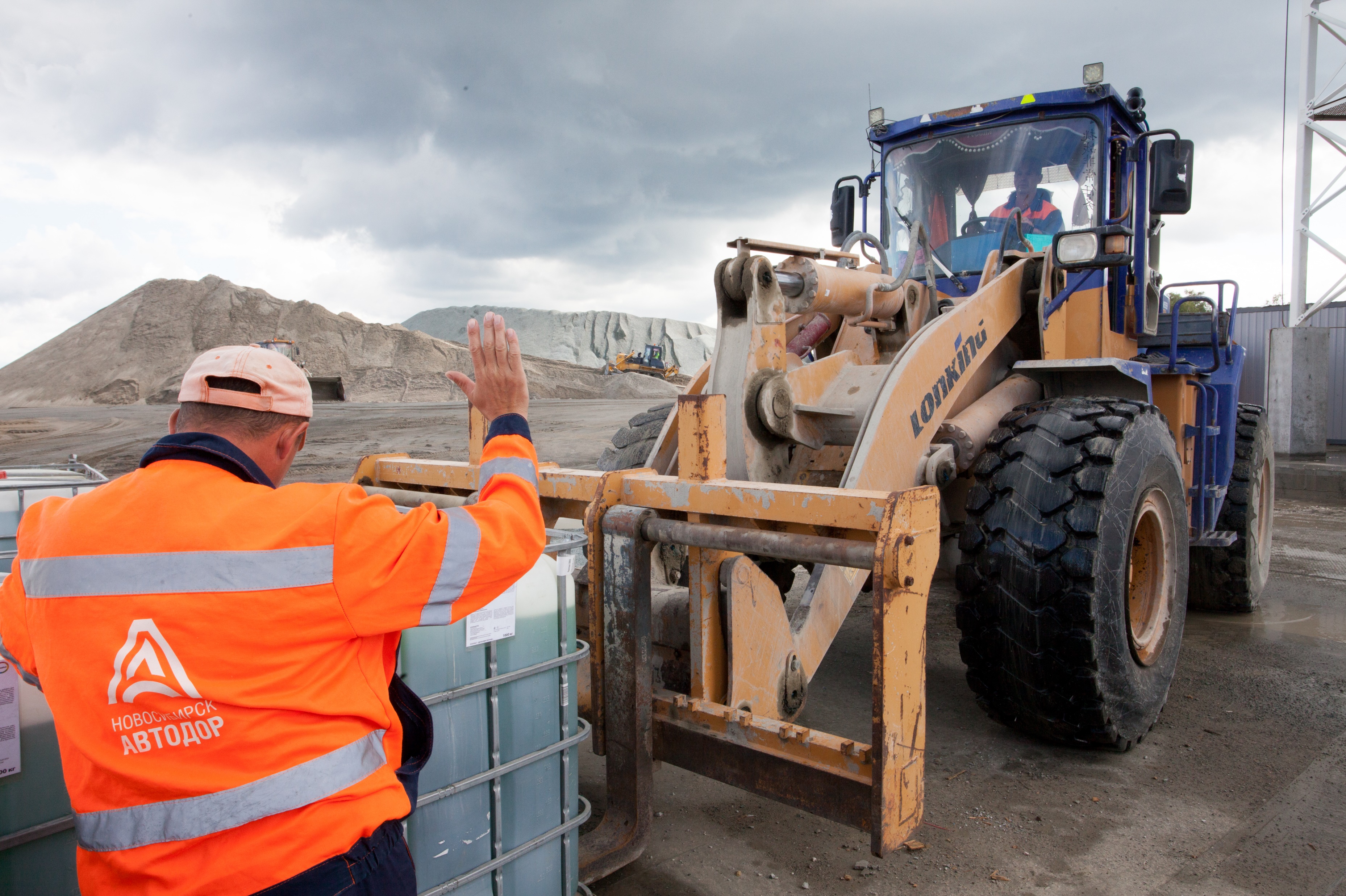 Идентификация и освидетельствование на алкоголь
Контроль прохождения необходимых инструктажей
Эффективное рабочее время
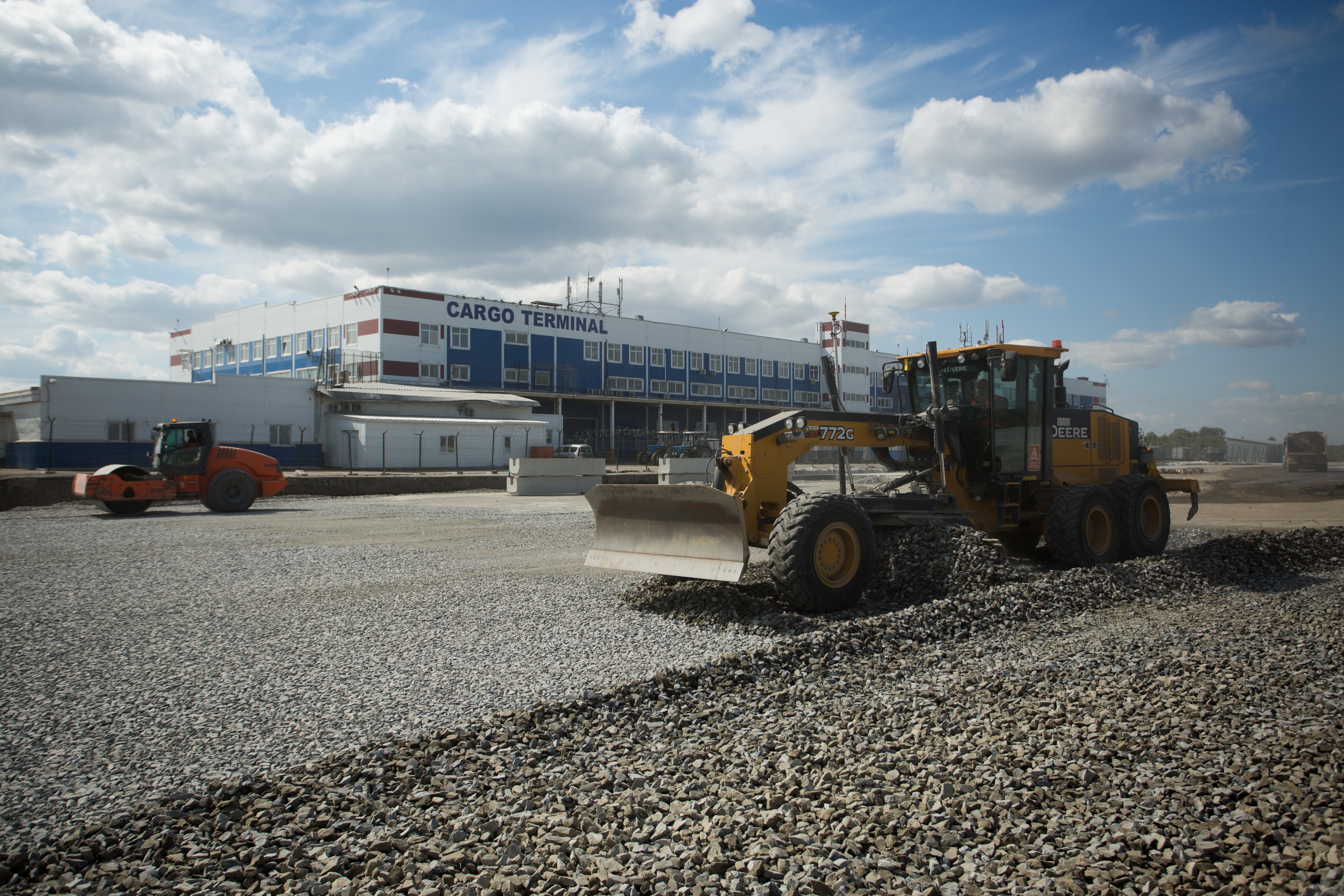 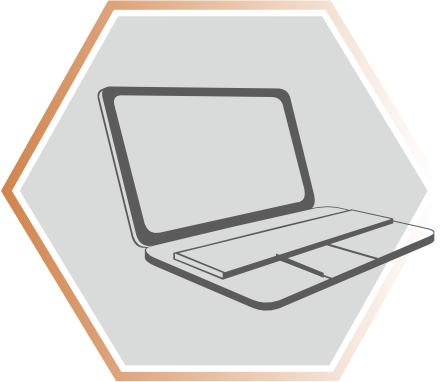 Остановка транспорта более допустимого времени
Превышен расход топлива
Выезд техники за установленные границы
Сигнальныймаркер
6
6
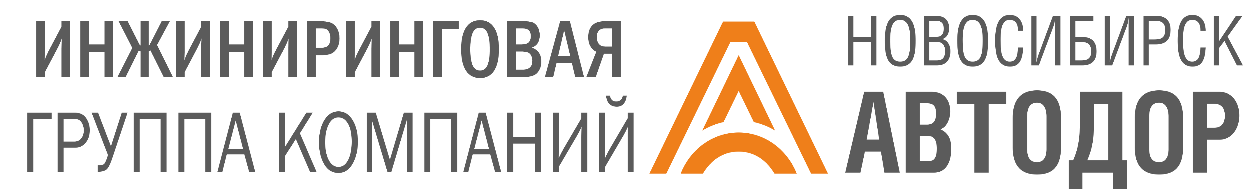 Вспомогательное производство. Складское хозяйство
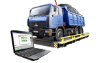 Результаты:
Исключение простоев по причине несвоевременной заявки
Сокращение трудозатрат на оформление документации на 10%
Своевременное списание материала в учетной базе
Мониторинг обеспеченности ресурсами в режиме реального времени
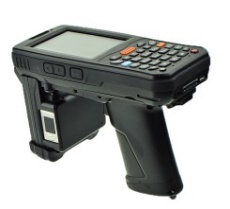 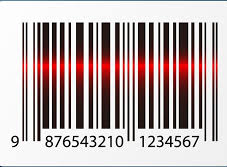 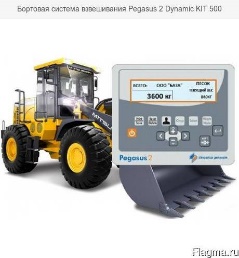 Приемка материала на месте производства работ
Учет и перемещение с применением штрих-кодов
Контроль обеспеченности ресурсами
Задание сроков поставки и объемов потребления
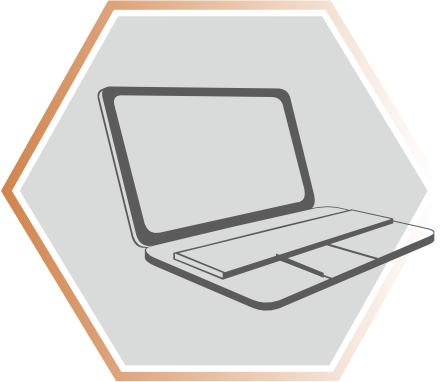 Остаток в днях работы с заданной производительностью
Выявлен брак на месте производства работ
Контроль нормы расхода
Сигнальныймаркер
7
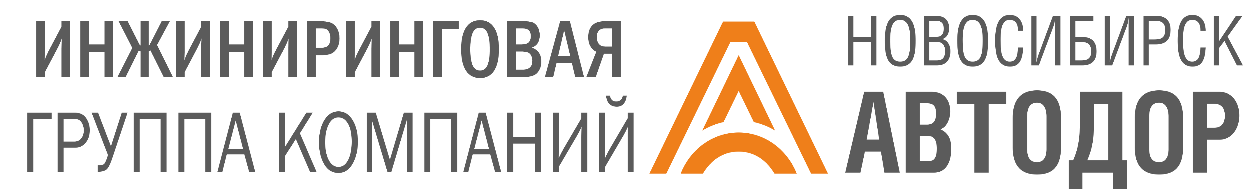 Вспомогательное производство. АБЗ/ЦБЗ
Результаты:
Исключение применения брака в конструкцию
Увеличение производительности АБЗ/ЦБЗ на 15%
Сокращение трудозатрат на лабораторный контроль на 30%
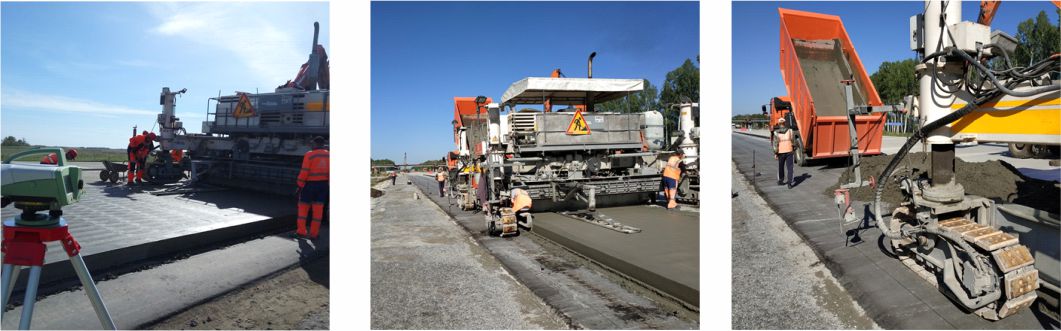 Определение заданных технологических параметров
Сравнение заданных и фактических параметров
Информация о выпуске за смену
Сбор фактических параметров замесов
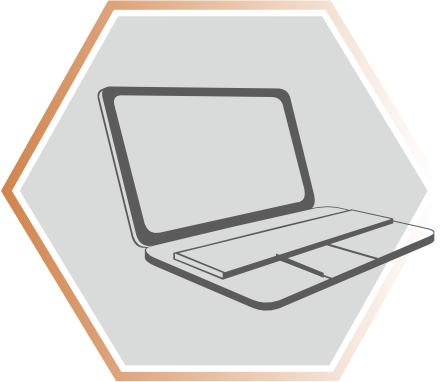 2 уровня отклонений:
Рабочие (для операторов)
Управленческие (брак)
Причины простоев АБЗ/ЦБЗ
Отсутствует интернет-соединение
Сигнальныймаркер
8
8
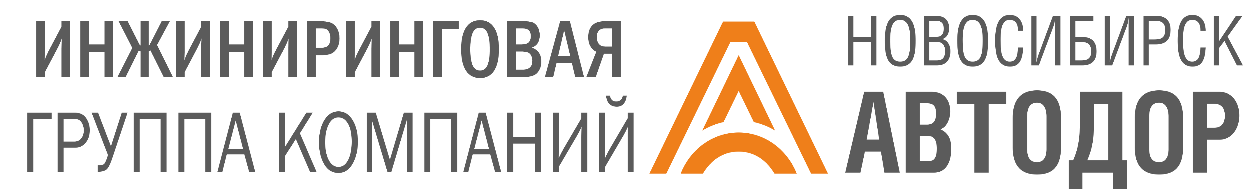 Планирование и учет выполненных работ
Результаты:
Увеличение производительности
Портфельное использование ресурсов
Сокращение трудозатрат на формирование документации
BIM – модель проекта
Проект в АСУП
План-задание на вахту
План-задание на смену
Выполнение план-задания через планшет
Отчетность
Оценка качества работ, приемка работ
Формирование исполнительной документации
КС-2, КС-3
ПО «Эталон»
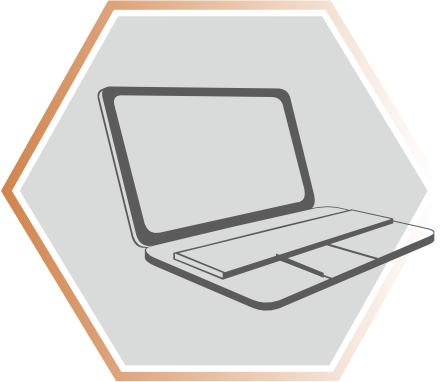 Отклонение экономики проекта от заданных параметров
Оповещение о предписаниях с 17 списками рассылки по предметам
Перерасход
материала
Сигнальныймаркер
9
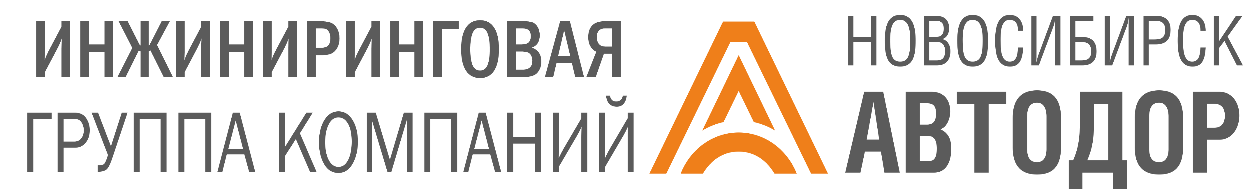 Автоматизация строительного контроля
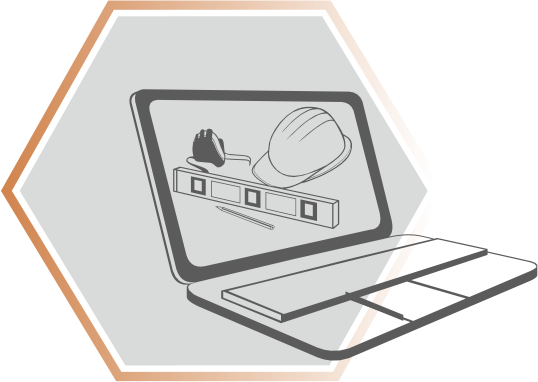 Результаты:
Исключение ошибок/опечаток при оформлении документации
Формирование графика поверки оборудования
Автоматизированное формирование проколов испытаний/листов измерений
Единое информационное поле всех участников проекта по выданным замечаниям
Автоматизация лаборатории
Внесение определенных в лаборатории параметров
Внесение определенных в лаборатории параметров
Формирование справочников оборудования
Формирование справочников оборудования
Электронная версия протоколов и журналов
Электронная версия протоколов и журналов
Создание типовых форм протоколов
Создание типовых форм протоколов
Выдача предписаний
10
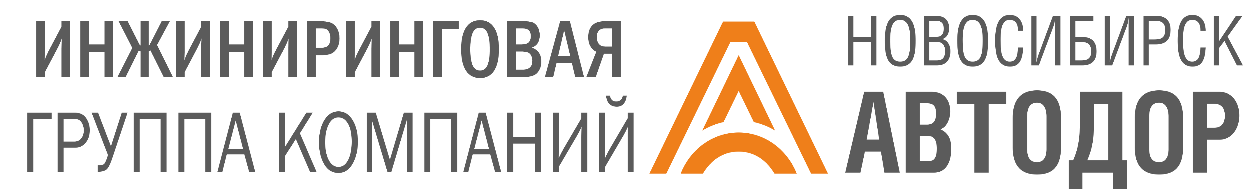 Перспективы развития
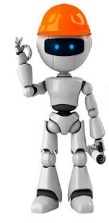 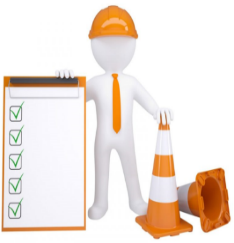 Контроль и перераспределение ресурсов в рамках портфеля    проектов
Планирование  на основе статистических данных
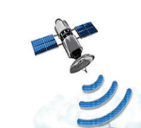 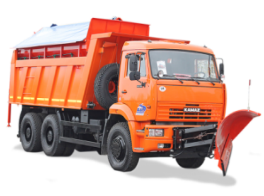 Создание единой экосистемы в строительстве «Проектировщик-Подрядчик-Заказчик»
Работа дорожной техники по загруженным цифровым моделям. Беспилотная съемка  и визуализация
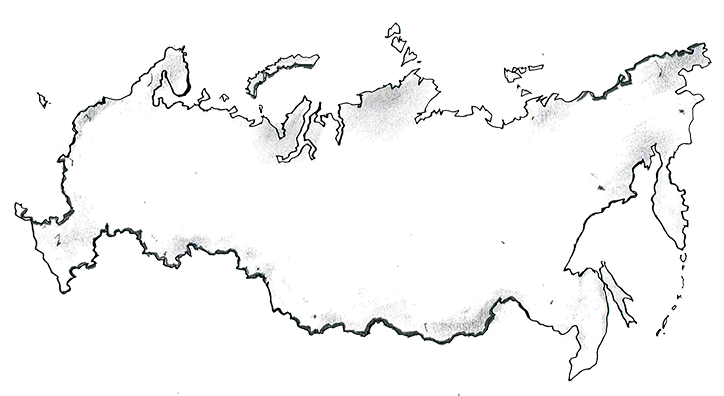 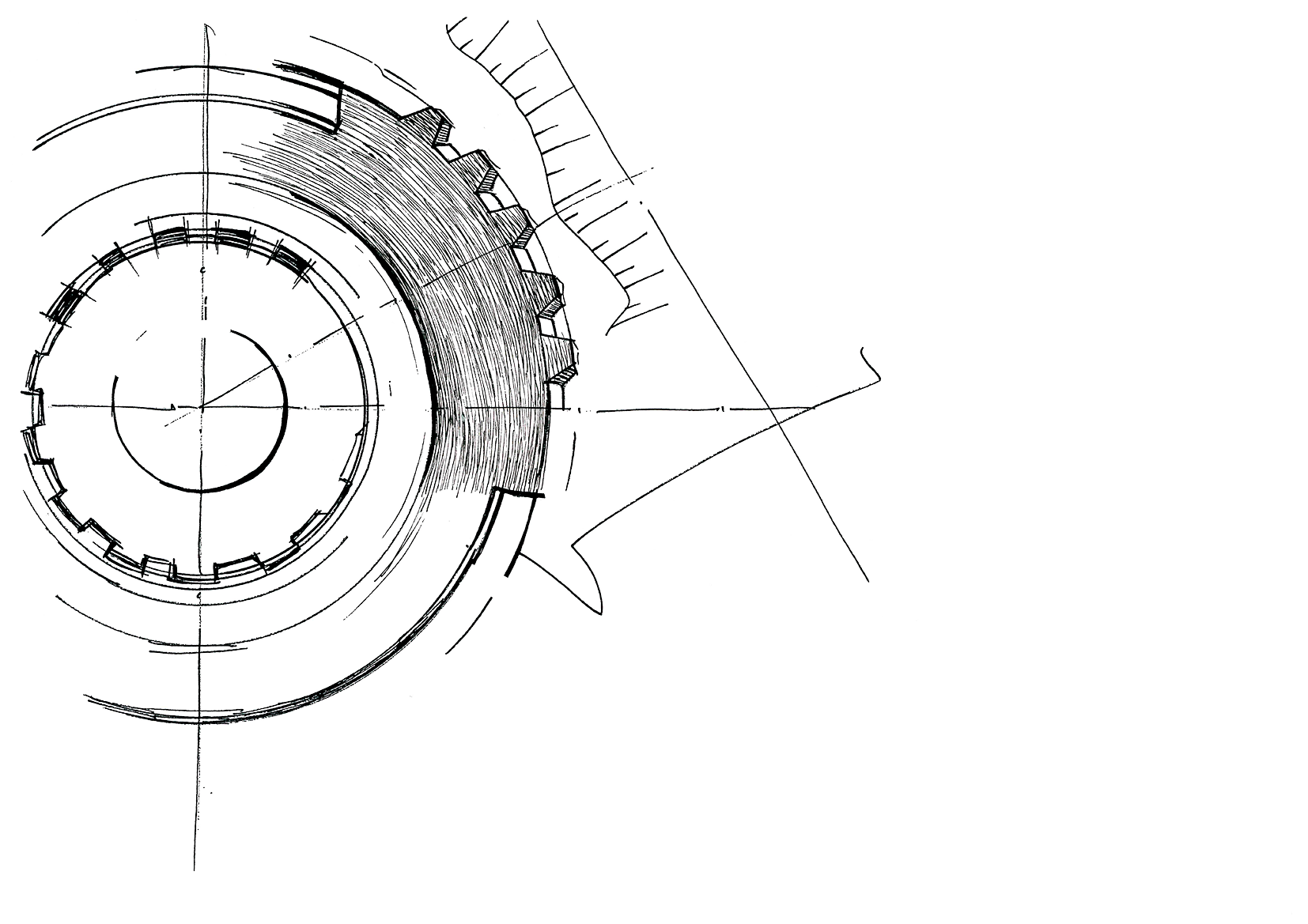 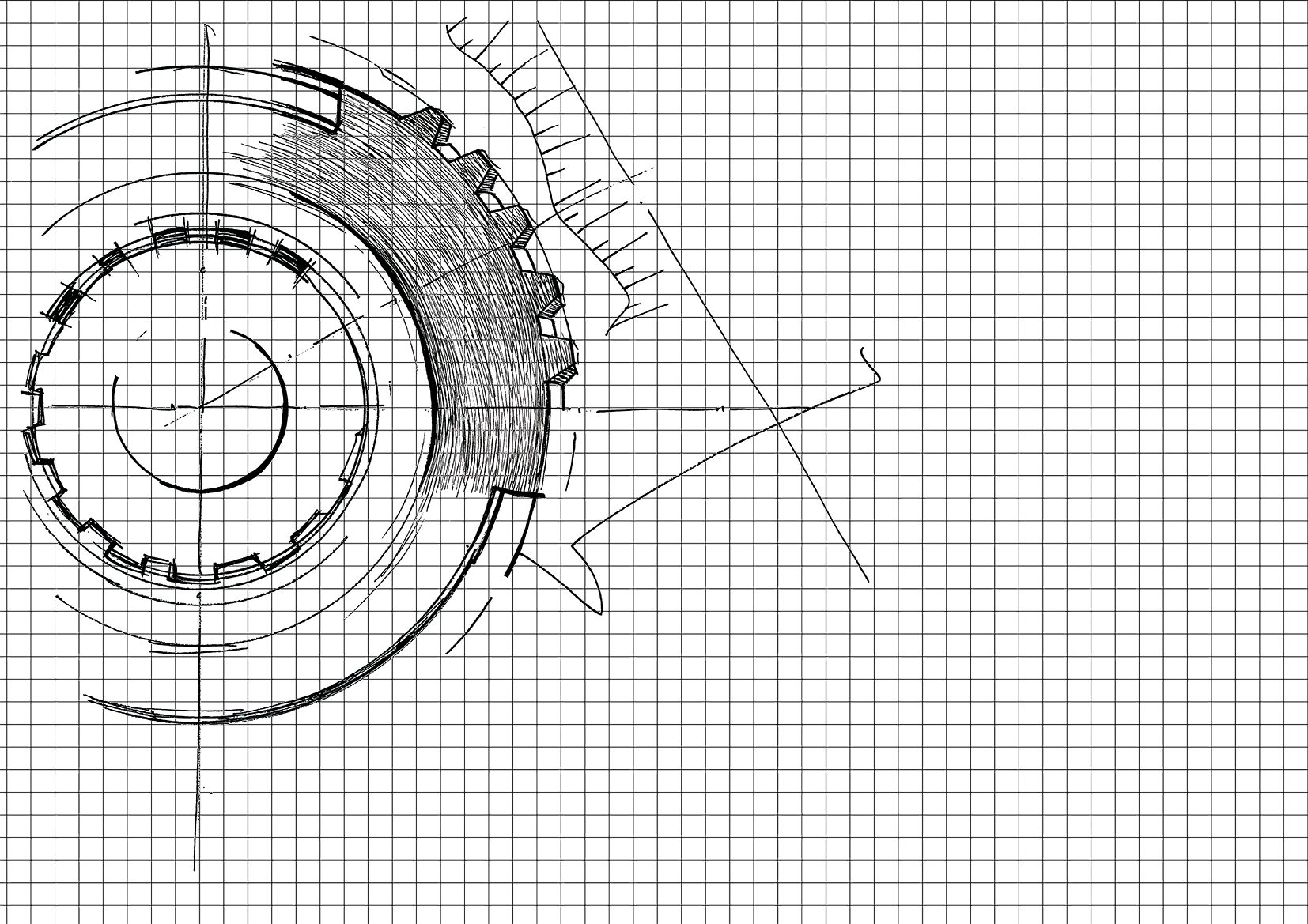 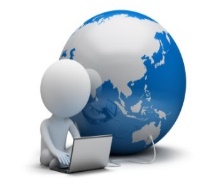 Электронный документооборот
ЛЕГАЛИЗОВАННЫЙ 
на законодательном уровне
Разработка интерактивных
 карт автомобильных дорог,
 прогнозирующих появление дефектов
11
Спасибо за внимание
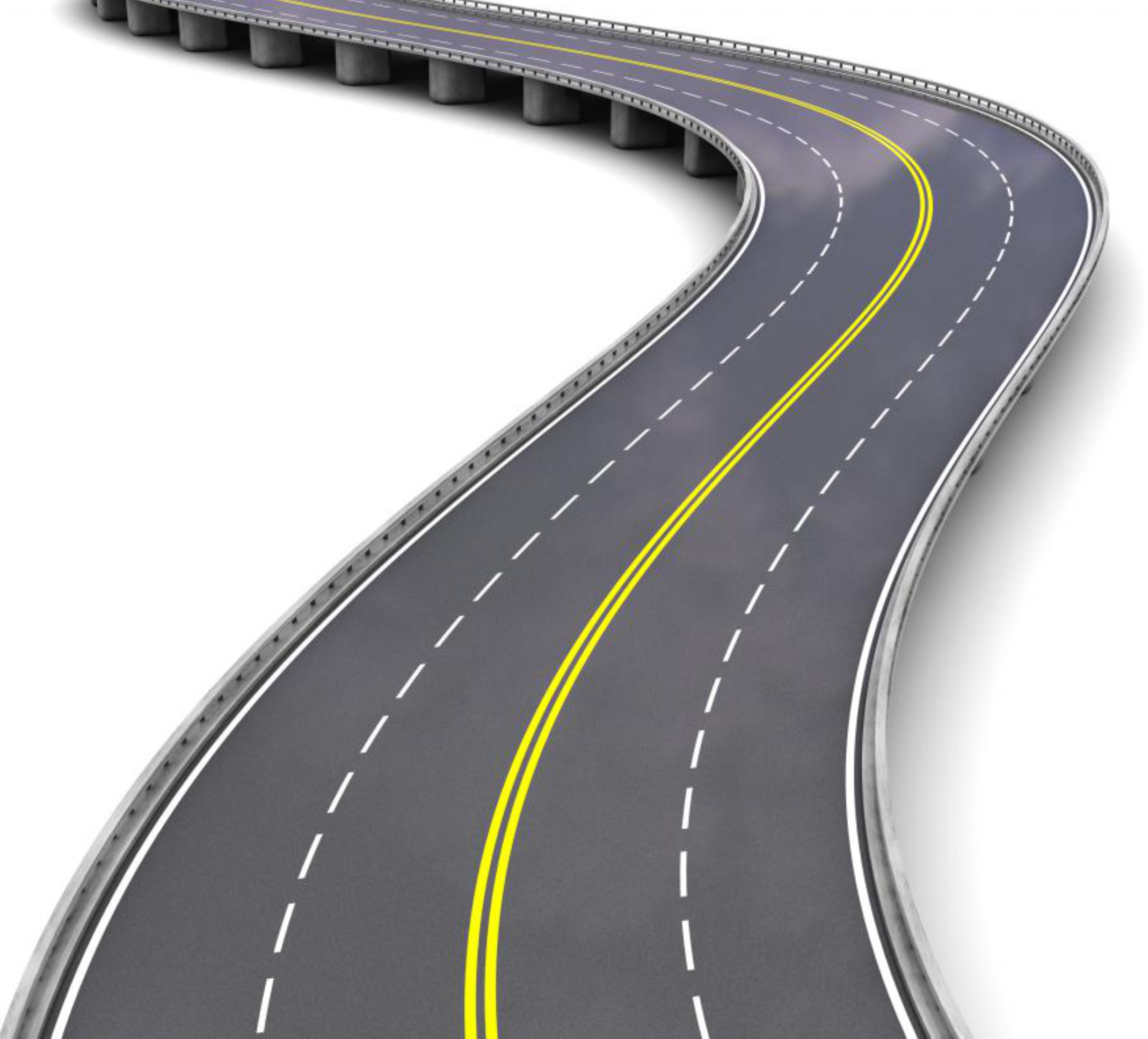 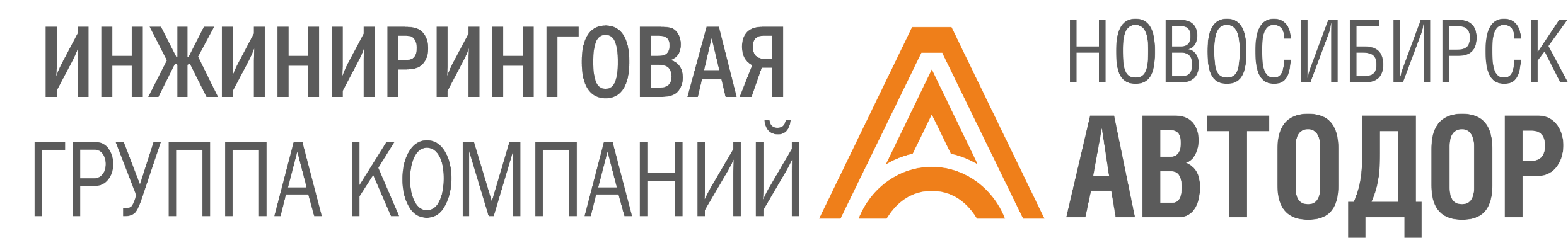